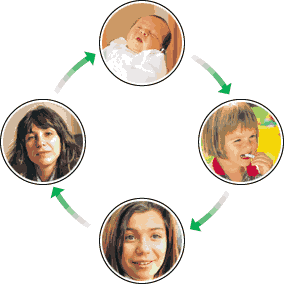 CICLO DE VIDA